MBTARecruitment, Retention, and Training Council
September 25, 2017
Background
The transformation effort is addressing the need to infuse the MBTA with new talent and invest in building the skills of the existing workforce.
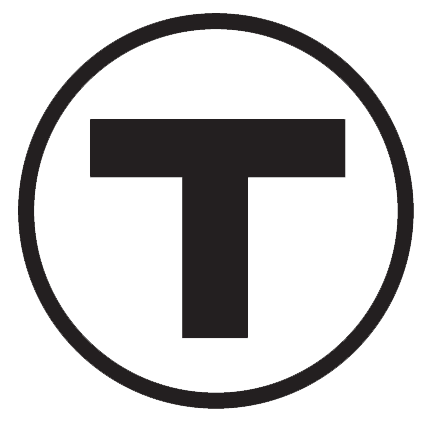 Need to maintain fiscal discipline.

vs.

The continued need to develop talent and capacity in the workforce:
Need to hire and retain the best qualified individuals across the organization
Effort to address compensation challenges for key leadership and non-union executive roles that present retention risks
Need for disciplined Talent Management process to identify high performers, determining how to differentially invest in them, and outlining clear succession plans with ready now candidates
Develop a comprehensive business-aligned professional development strategy that focuses on success in current roles and readiness for advancement
Massachusetts Competitive Partnership
Massachusetts Competitive Partnership presents opportunity to work with MBTA to expand on existing initiatives and support new ones.
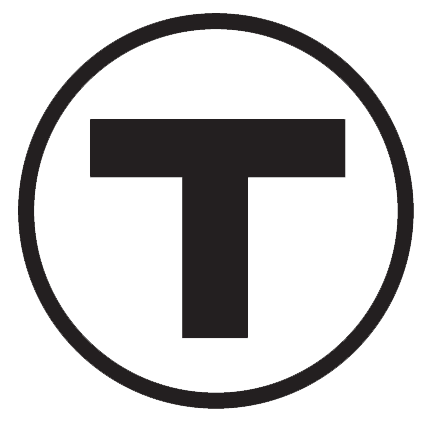 Their vision: To make Massachusetts one of the leading states for business investment and job creation and one of the leading regions in the world in terms of overall competitiveness.

In support of this vision, the MACP engaged with the FMCB by providing feedback and comment on their strategic plan, as well as committing significant financial resources for the implementation of this shared vision.

The following is the initial report of The Recruitment, Retention and Training Fund Council, the group tasked with developing a plan and managing the use of these funds. 
It is the goal of the Council to view these funds as a catalyst for change. The majority of our initiatives will center around one-time expenses that drive change while having minimal or no longer term recurring costs.
HR Survey of MBTA Leadership
At the request of HR, OPMI conducted a survey of senior managers between March 22 to April 7, 2017. Results confirmed the need to focus on our workforce and indicated three specific area for improvement.
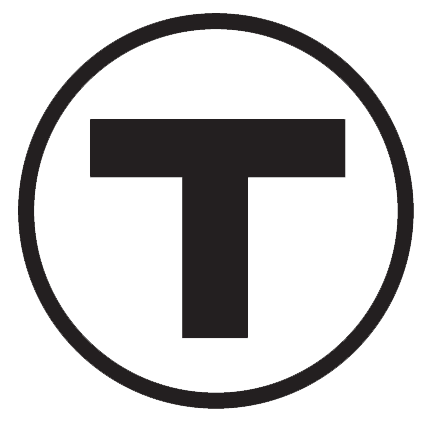 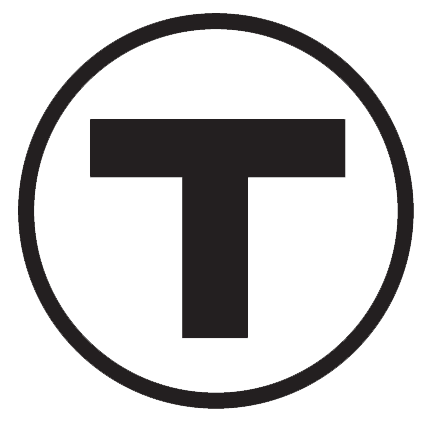 Recommendations
Talent Acquisition / Recruitment
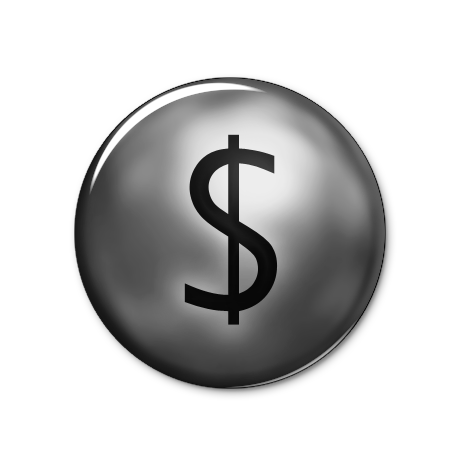 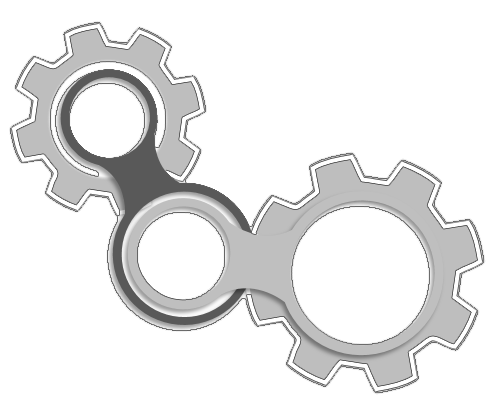 Expand our ability to source candidates by:
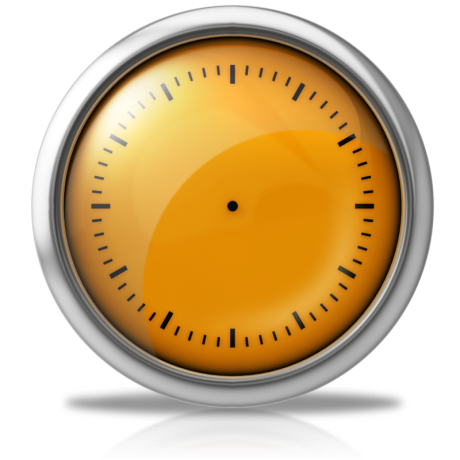 HR Survey of MBTA Leadership
At the request of HR, OPMI conducted a survey of senior managers between March 22 to April 7, 2017. Results confirmed the need to focus on our workforce and indicated three specific area for improvement.
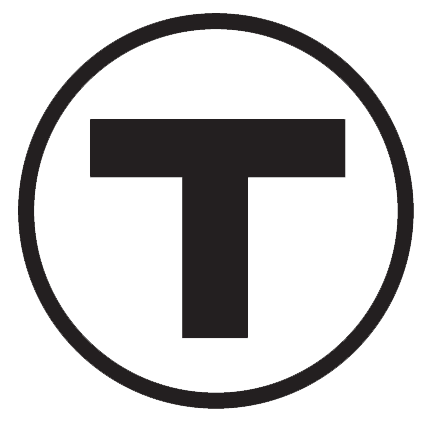 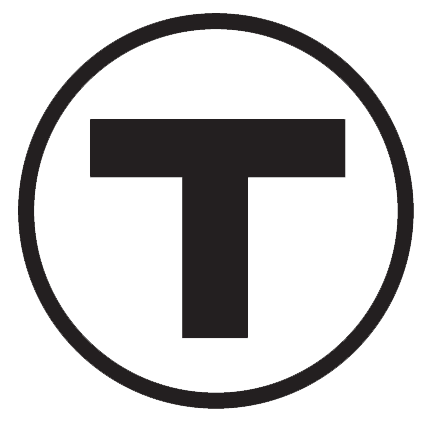 Recommendations
Retention
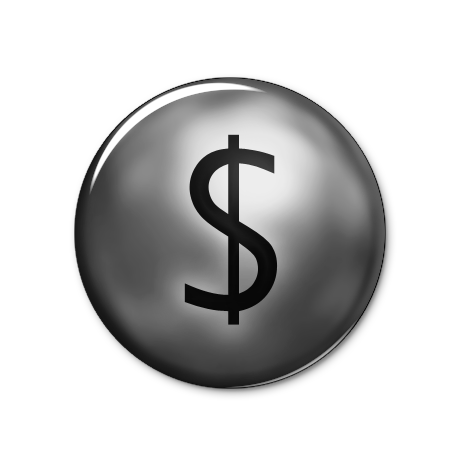 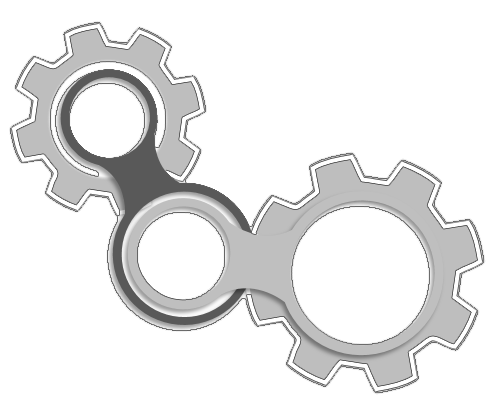 Drive our ability to retain key talent by:
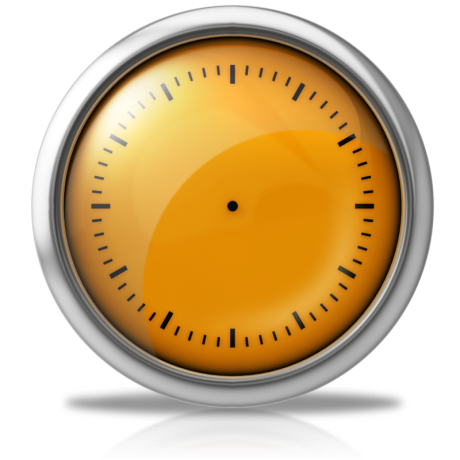 HR Survey of MBTA Leadership
At the request of HR, OPMI conducted a survey of senior managers between March 22 to April 7, 2017. Results confirmed the need to focus on our workforce and indicated three specific area for improvement.
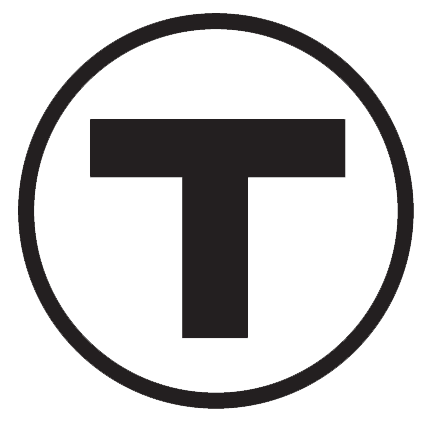 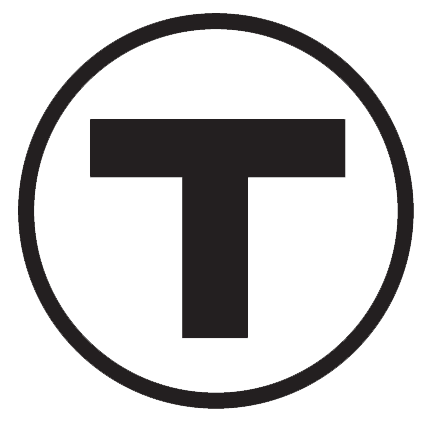 Recommendations
Training – Overall Strategy
Formal Program
Recommendations
Training
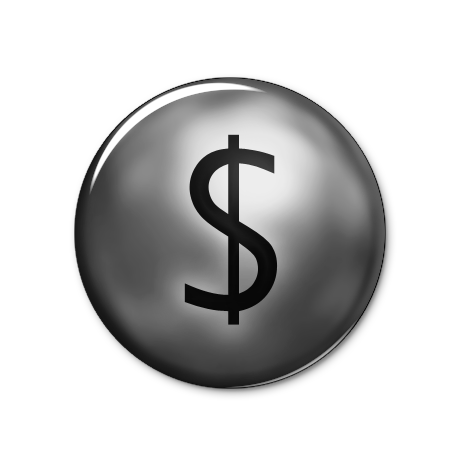 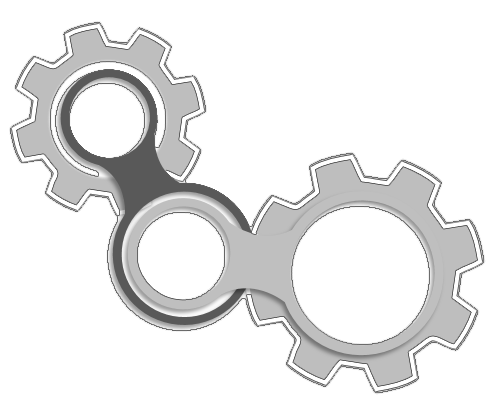 Grow our capacity
by:
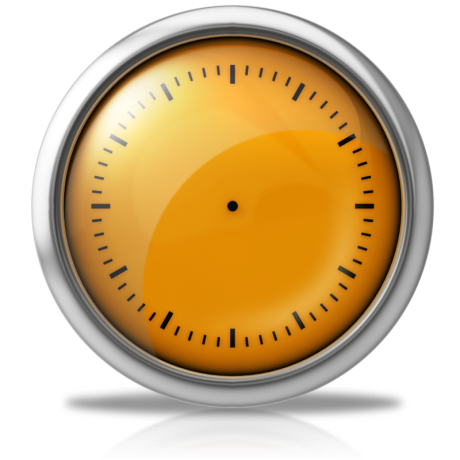 Recommendations
Training
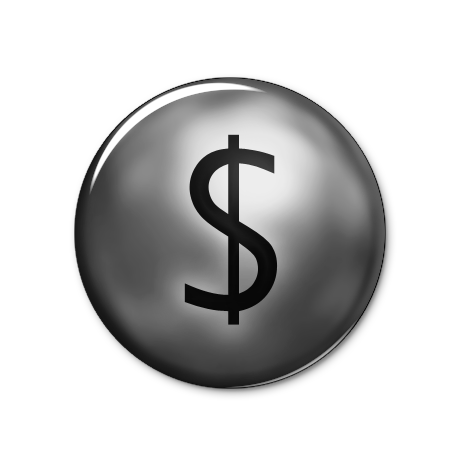 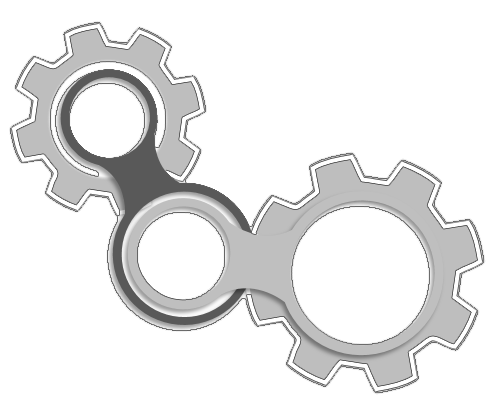 Grow our capacity
by:
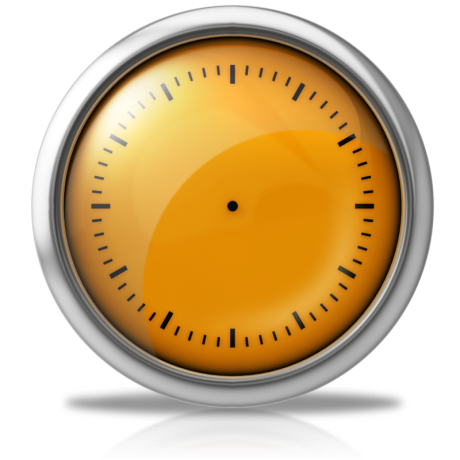 Recommendations
Secondment Staffing
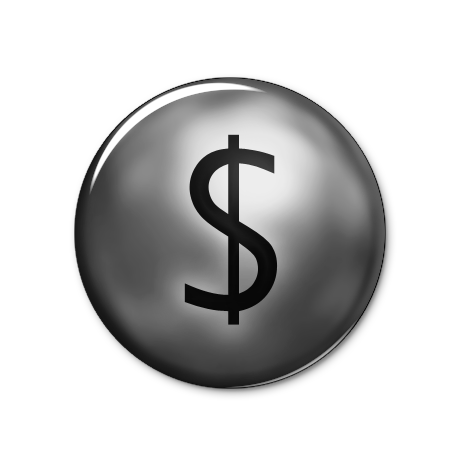 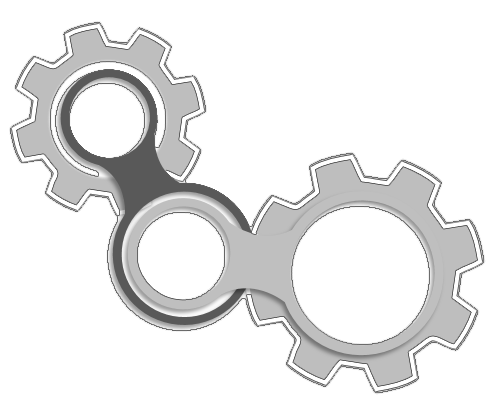 Impact change with loaned leadership:
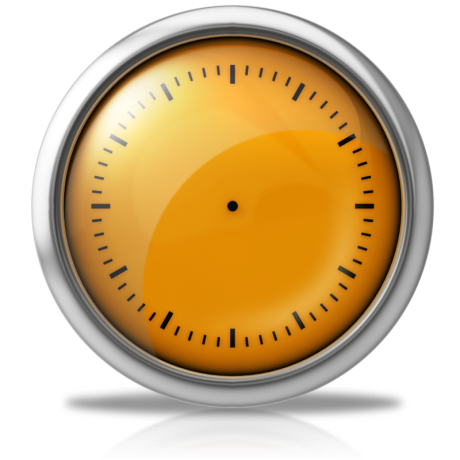 Note: Secondment staffing would not be utilized to replace any identified critical role but would be expected to act as a resource/coach/mentor to pass their knowledge on to full time staff so as to create lasting change.
Appendix
Recruitment, Retention, and Training Council Members
Jessie Saintcyr, Esq., Chief Administrative Officer and Assistant Secretary of Human Resources (MassDOT/MBTA)
Janice Brochu, Chief Human Resources Officer (MBTA)
Michael McDonald, Director of Education, Development, and MassDOT University (MassDOT/MBTA)
Tina Beasley, Deputy Chief Operating Officer (MBTA)
Sheila Mulcahy, Manager of Recruitment (MassDOT)
Rachel Morse, Assistant General Counsel (MBTA)
Gina Spaziani, Director of Financial Planning and Analysis (MBTA)
Jane O’Hern, FMCB Contractor (MBTA)

Advisory Group to Council
Jamey Tesler, Chief-of-Staff (MassDOT)
Leslie Garcia, Chief-of-Staff to Deputy GM (MBTA)
Beth Larkin, Assistant General Manager for Capital Delivery (MBTA)
Joanna Aalto, Assistant General Manager for Capital Program Oversight  (MBTA)
Valyrii Mayo, Deputy Director of Administration (MBTA)
Howard Pransky, Superintendent of Bus Maintenance Training (MBTA)
Steve Hicks, Director of Heavy Rail Maintenance (MBTA)
William Wolfgang, Director of Vehicle Engineering (MBTA)